ПРОЕКТ ЗАКОНУ УКРАЇНИ«Про внесення змін до Податкового кодексу України та деяких законодавчих актів України щодо забезпечення збалансованості бюджетних надходжень»
Мета законопроекту
Забезпечення збалансованості бюджетних надходжень шляхом протидії схемам з ухилення від оподаткування, створення прозорого конкурентного середовища та підвищення ефективності використання економічних ресурсів країни
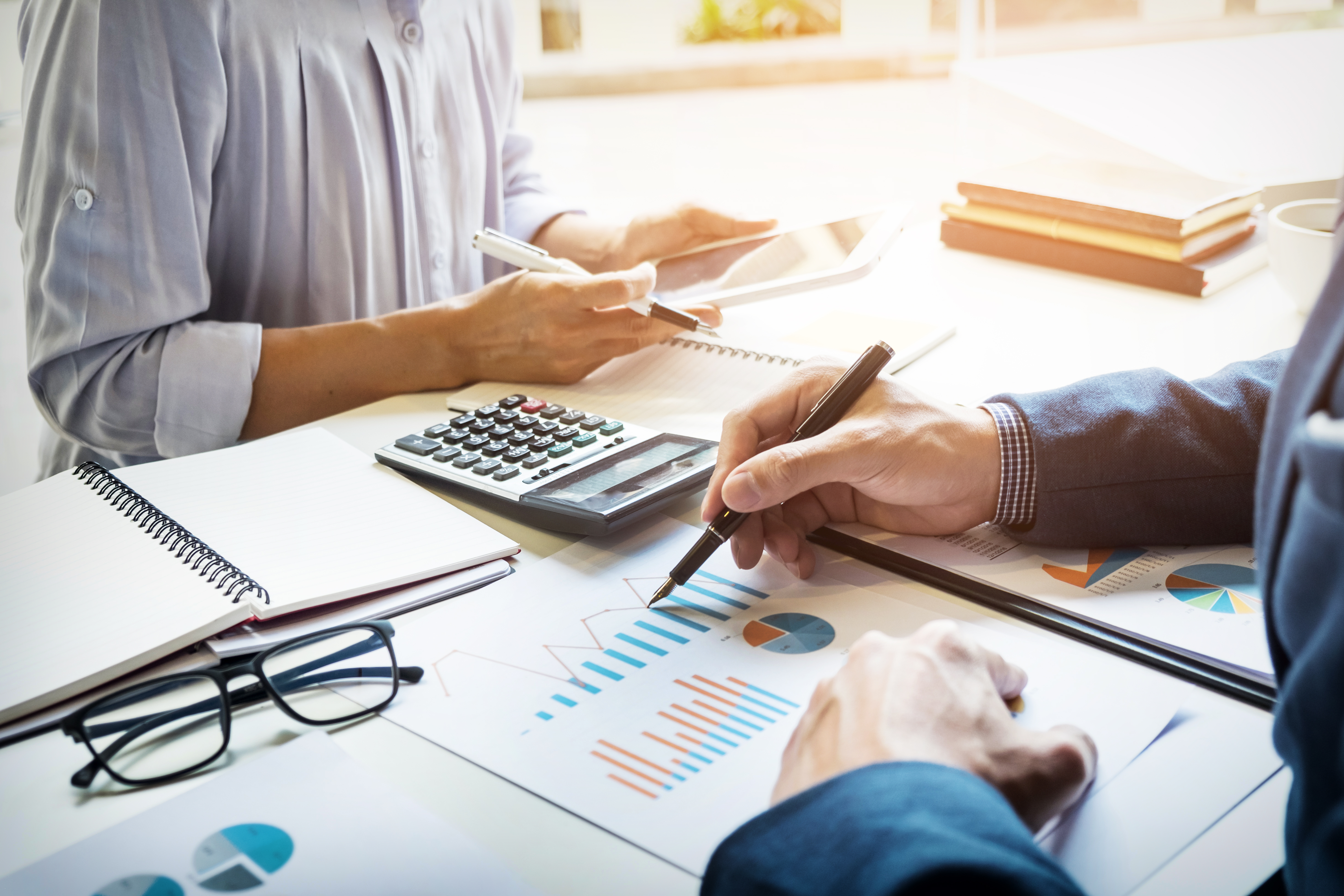 Очікувані результати
Додаткові річні надходження  - понад 60 млрд гривень за рахунок:
Приведення абсолютних значень розмірів ставок податків у відповідність до фактичного рівня макропоказників
Підвищення ефективності справляння рентних платежів з видобування корисних копалин та акцизного податку
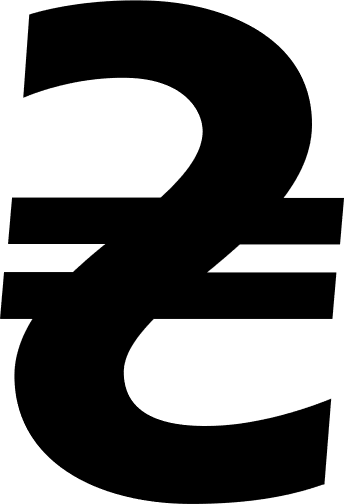 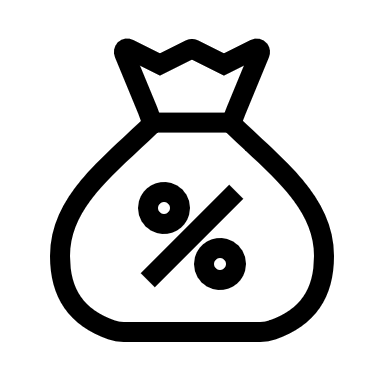 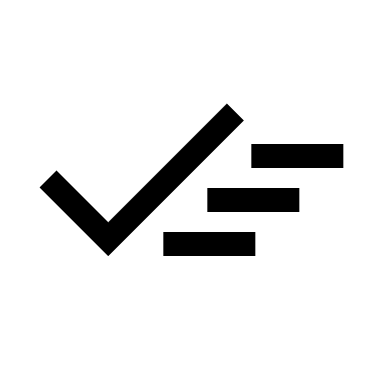 %
Протидія «скруткам»,       неповерненню валютної виручки та боротьба          з необлікованим використанням землі      та тіньовим обігом с/г продукції
Підвищення повноти сплати податків та ефективності адміністрування податкового боргу
Приведення абсолютних значень розмірів ставок податків у відповідність до фактичного рівня макропоказників
1
Додатковий ресурс(в розрахунку на рік)
Застосування індексу споживчих цін (2020 рік – 105,0%) до ставок акцизного податку на алкогольні напої та окремих  ставок екологічного податку, рентної плати за користування радіочастотним ресурсом, а також індексу цін виробників промислової продукції (2020 рік – 114,5%) до ставок рентної плати за спеціальне використання води та лісових ресурсів, які визначені в абсолютних значеннях
1,6
млрд
грн
Підвищення ефективності справляння рентних платежів з видобування корисних копалин та акцизного податку
2
Руйнування схеми ухилення від сплати акцизного податку з тютюнових виробів через унеможливлення накопичення перед підвищенням ставок економічно невиправданих обсягів товарних запасів  
Включення до переліку підстав для проведення перевірок факту отримання інформації про порушення законодавства щодо обігу пального 
Руйнування схеми ухилення від сплати рентної плати з видобування корисних копалин шляхом  унеможливлення заниження платником вартості таких копалин, яка є базою оподаткування рентною платою 
Перенесення на виробників та імпортерів сплати 5-% акцизного податку з максимальної роздрібної ціни тютюнових виробів
1,5
млрд
грн
3,0
млрд
грн
1,9
млрд
грн
Протидія «скруткам», неповерненню валютної виручки та боротьба  з необлікованим використанням землі та тіньовим обігом с/г продукції
3
Додатковий ресурс(в розрахунку на рік)
3
млрд
грн
Обмеження бюджетного відшкодування ПДВ для посередників з продажу споживчих товарів
Відшкодування ПДВ  при експорті с/г товарів товарних груп 1-24 згідно з УКТ ЗЕД лише після надходження валютної виручки 
Запровадження мінімального податкового зобов’язання з 1 гектара товарних сільськогосподарських земель (4,5% нормативно-грошової оцінки землі)
10,3
млрд
грн
Підвищення повноти сплати податків та ефективності адміністрування податкового боргу
4
Забезпечення джерела погашення податкового боргу (адмінарешт) протягом адміністративного або судового оскарження причини виникнення такого боргу 
Обмеження на підставі  рішення суду права виїзду за кордон керівника підприємства–боржника до повного погашення податкового боргу  
Стягнення без звернення до суду податкового боргу, що виник у результаті несплати самостійно задекларованих платником сум податкових зобов’язань 
Запровадження оподаткування земельних ділянок, які фактично використовуються без належного оформлення права власності або права користування ними